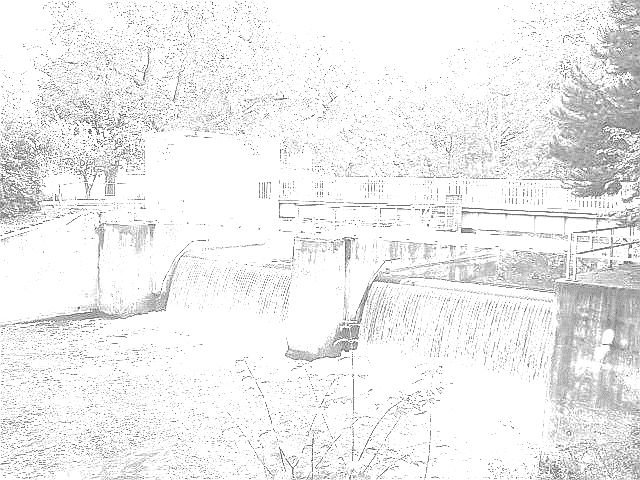 Модуль «Оценка и снижение геотехнических и гидрогеологических рисков»
Упражнение E-1. Потоковая сеть
Lecturer: Dr. Erkin Khaltursunov        
e.khaltursunov@polito.uz
Плотина во Франкфурте (Майн), местный центр Рёдельхайм на реке Нидда для регулирования уровня воды ( Источник: https://upload.wikimedia.org/wikipedia/commons/c/ca/Niddawehr.jpg ).
Назначение задач _
Упражнение E-1: Поточная сеть
Для конструкции водослива, показанной на рисунке 1, необходимо обработать следующие моменты:
а) Графическое построение проточной сети
б) Определение распределения давления воды на водосливе
в) Коэффициент водопроницаемости k грунта определяется по объемному расходу 3,50 м 3 в час и метру водослива, измеренному в подводном течении .
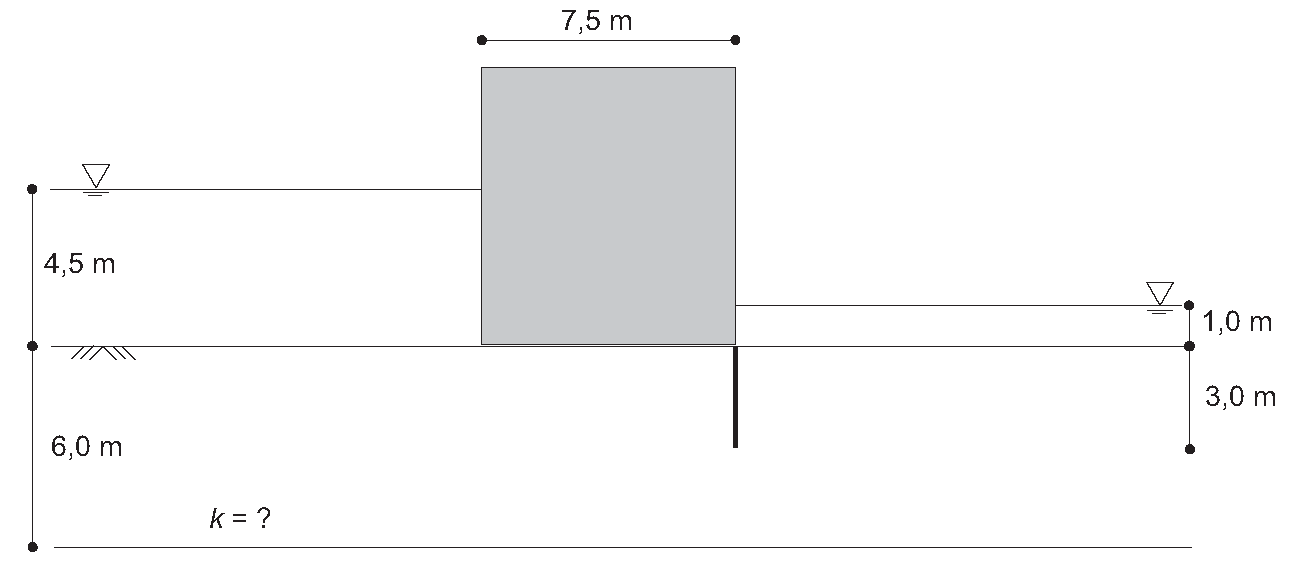 Рисунок E - 1.1: Строительство плотины
Помощь в решении
Вспомогательные средства для решения упражнения E-1:
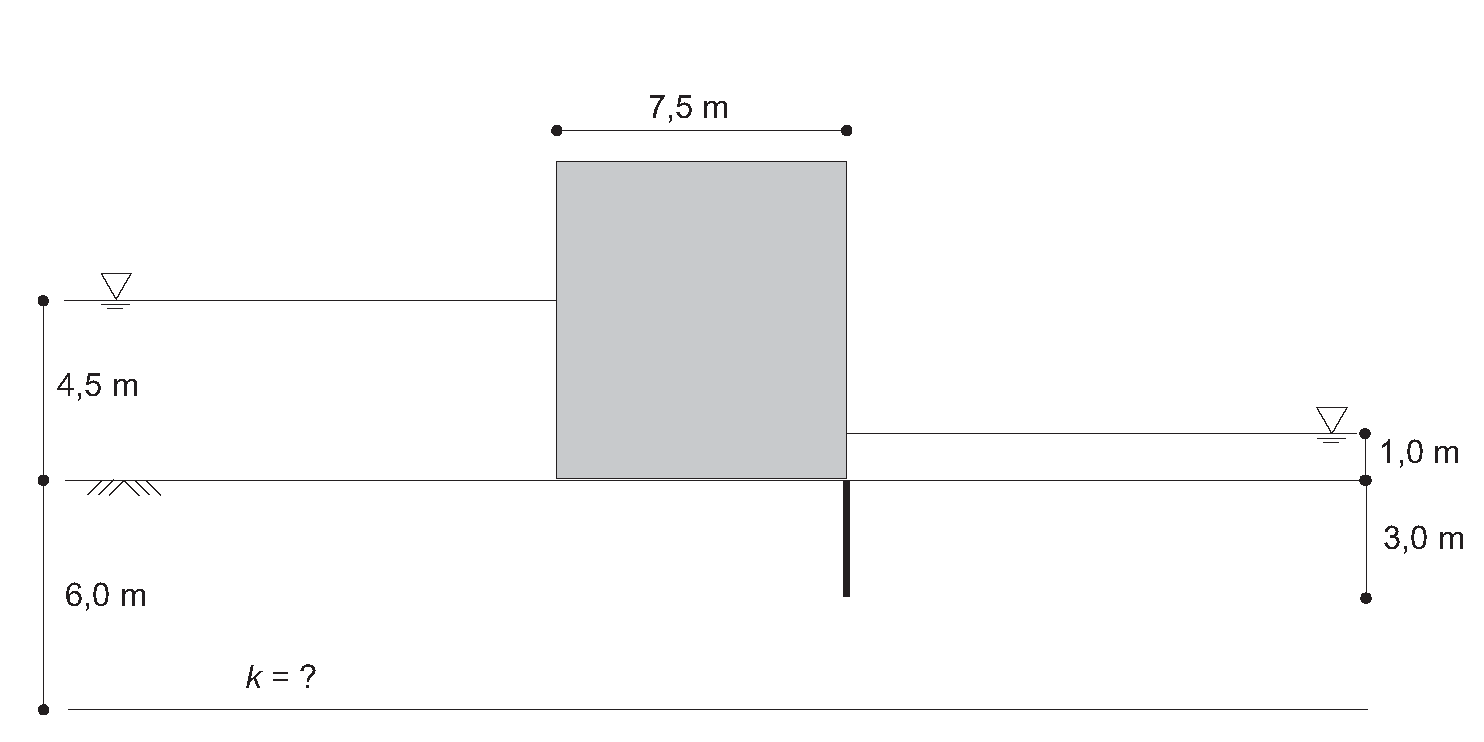 Рисунок E - 1.2: Строительство в плотина - поток сеть .
Помощь в решении
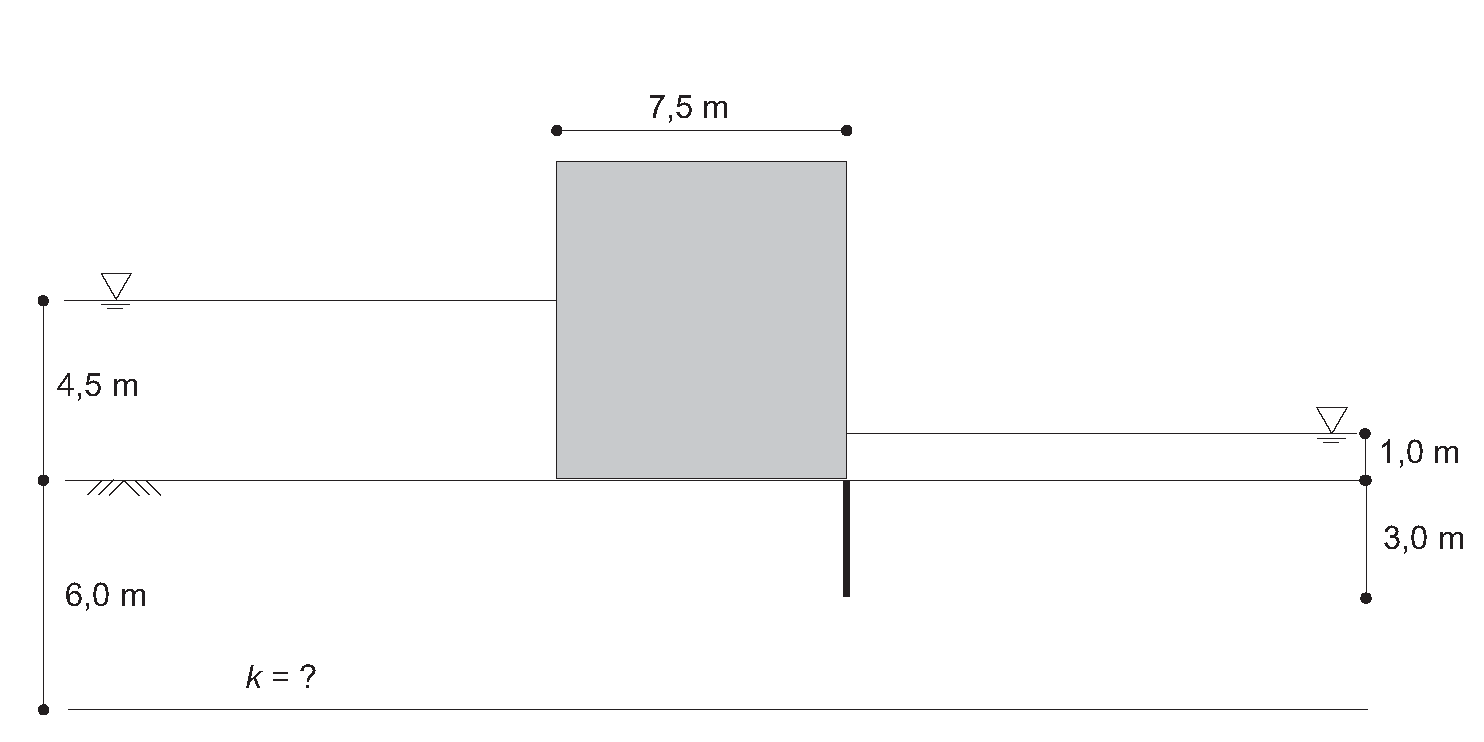 Рисунок E - 1.3: Строительство в плотина - вода давление распределение .
Помощь в решении
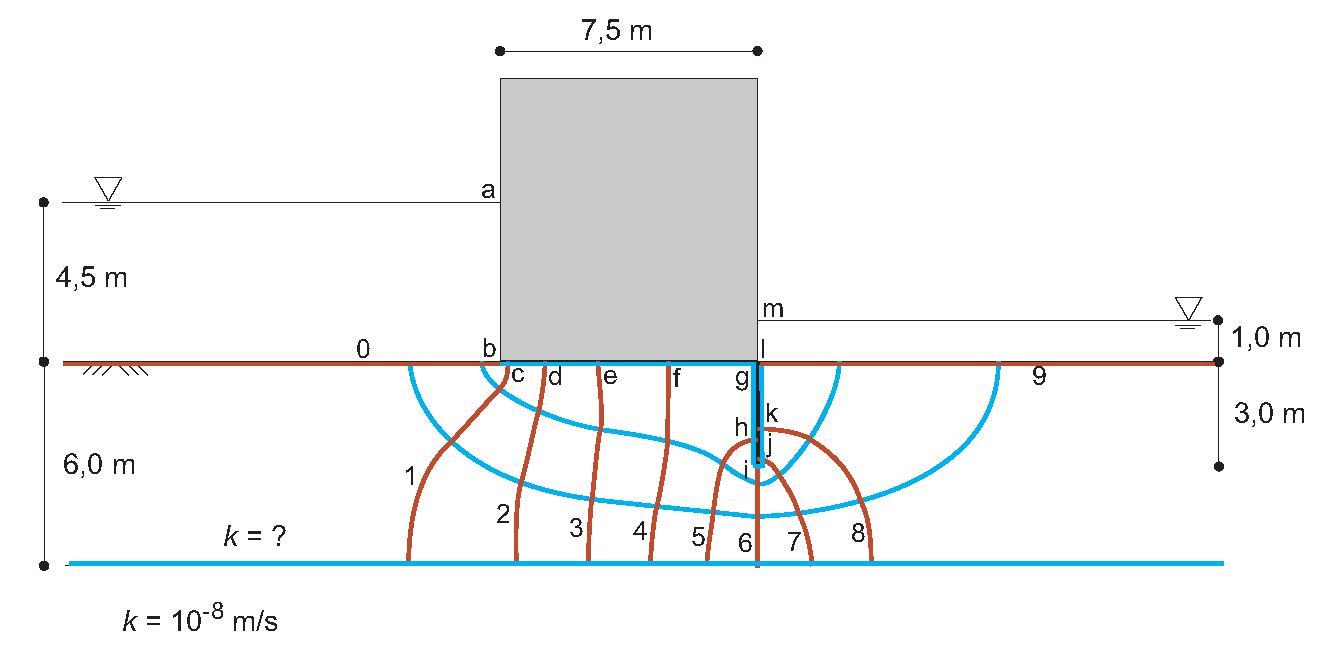 Рисунок E-1.4: Готово поток сеть .
Помощь в решении
Таблица E.1-1: Определение распределения давления воды .
Графическое построение проточной сети
Упражнение E-1: Поточная сеть — Решение
а) Графическое построение сети потоков
Основные правила :
Эквипотенциальные линии (EPL) и линии тока (SL) должны быть ортогональны друг другу.
EPL и SL образуют сетки примерно квадратной формы.
EPL не должны пересекаться .
SL не должны резать друг друга.
Метод работы :
Рисование краевых линий тока (ESL, рис. 2).
Рисование краевых эквипотенциальных линий (EEPL, рис. 3).
Выбор количества каналов потоков н с ( любой ). Здесь : n s = 3.
Рисуем СЛ. Русла рек становятся все шире под шпунтовой стенкой с увеличением глубины и рядом с водосливом с увеличением расстояния до водослива (рис. 4, 5).
Нанесение EPL (перпендикулярно ESL и SL). Сетка между SL и EPL должна быть квадратной. Проверка путем рисования кругов (рис. 6).
Итерационная коррекция (перерисовка) сетки до выполнения всех условий (рис. 7, 1) .
Графическое построение проточной сети
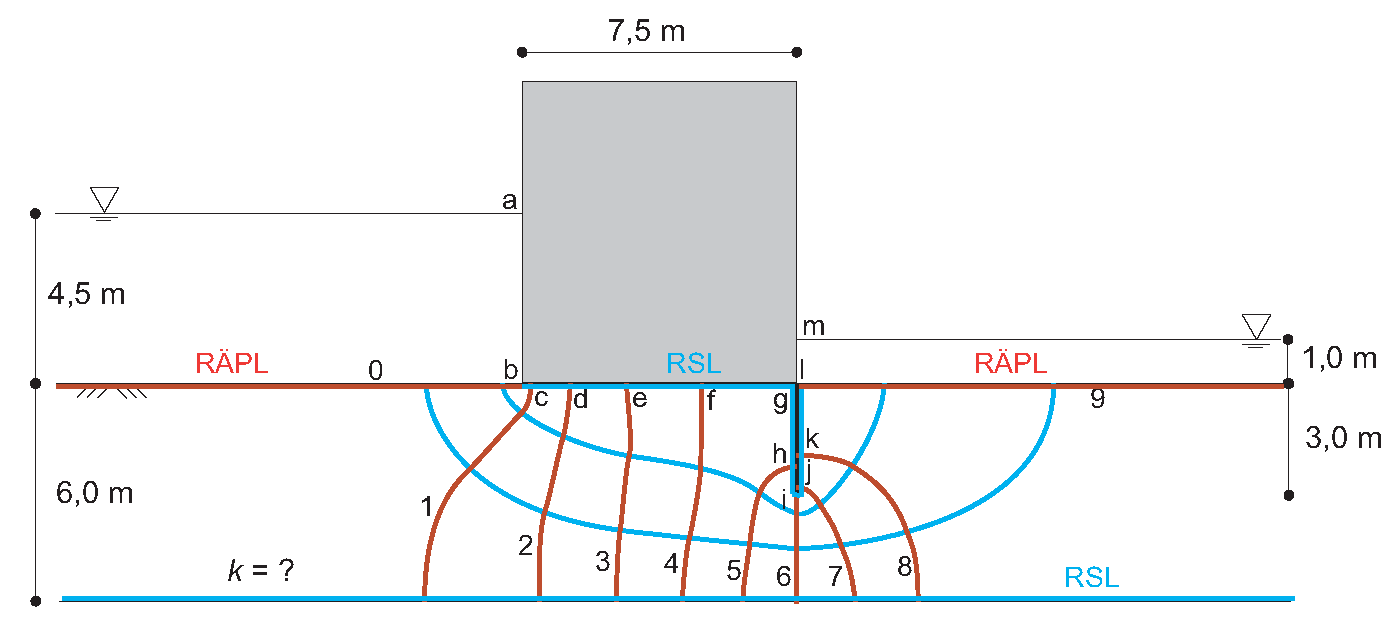 EEPL
EEPL
ESL
Рисунок E-1.1: Поточная сеть .
Графическое построение проточной сети
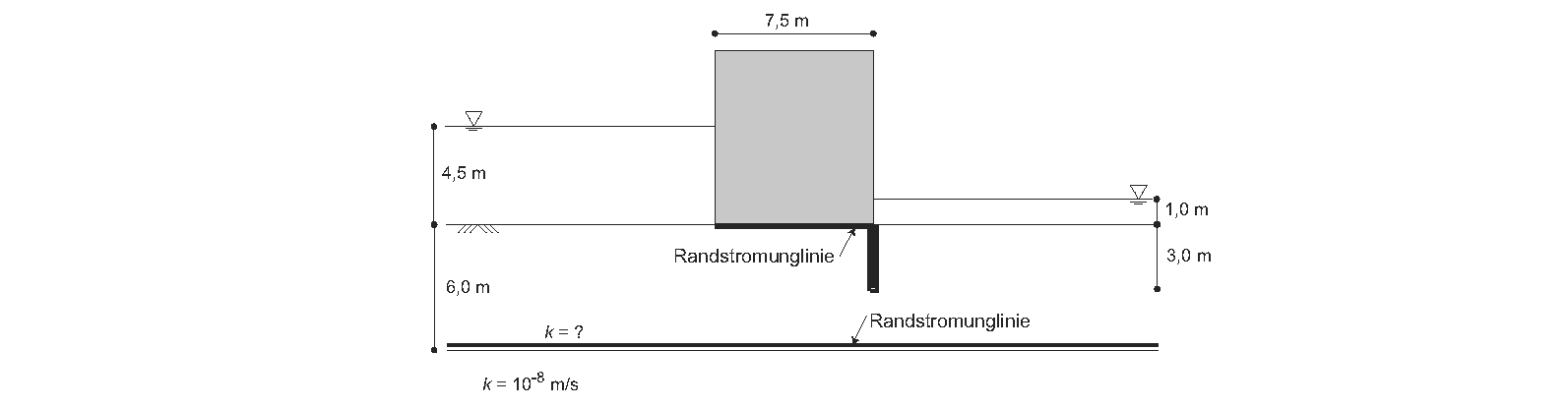 верхний край рационализировать
ниже край рационализировать
Рисунок Е-1.2: Построение краевых линий тока.
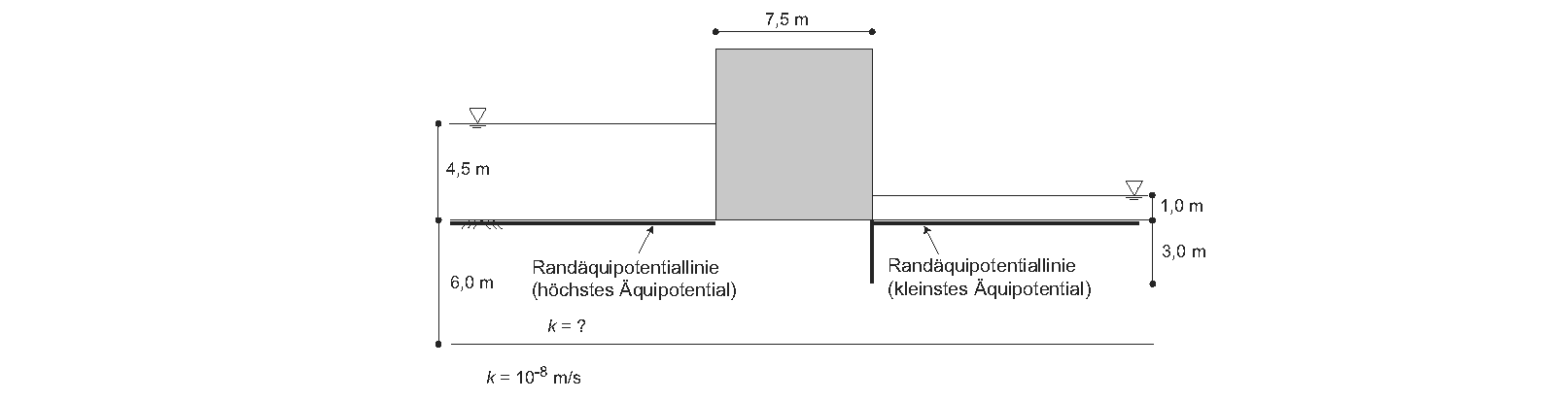 край рационализировать
( самый высокий эквипотенциал)
край рационализировать
( самый низкий эквипотенциал)
Рисунок E-1.3: Построение краевых эквипотенциальных линий .
Графическое построение проточной сети
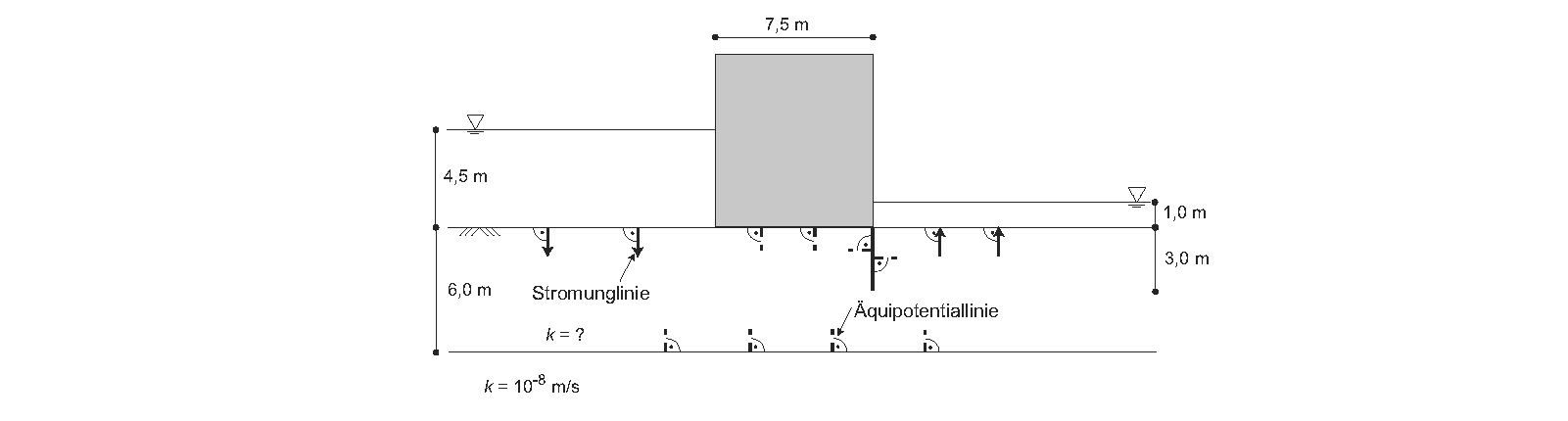 рационализировать
эквипотенциальная линия
Рисунок E-1.4: Начальное направление эквипотенциала и линий тока .
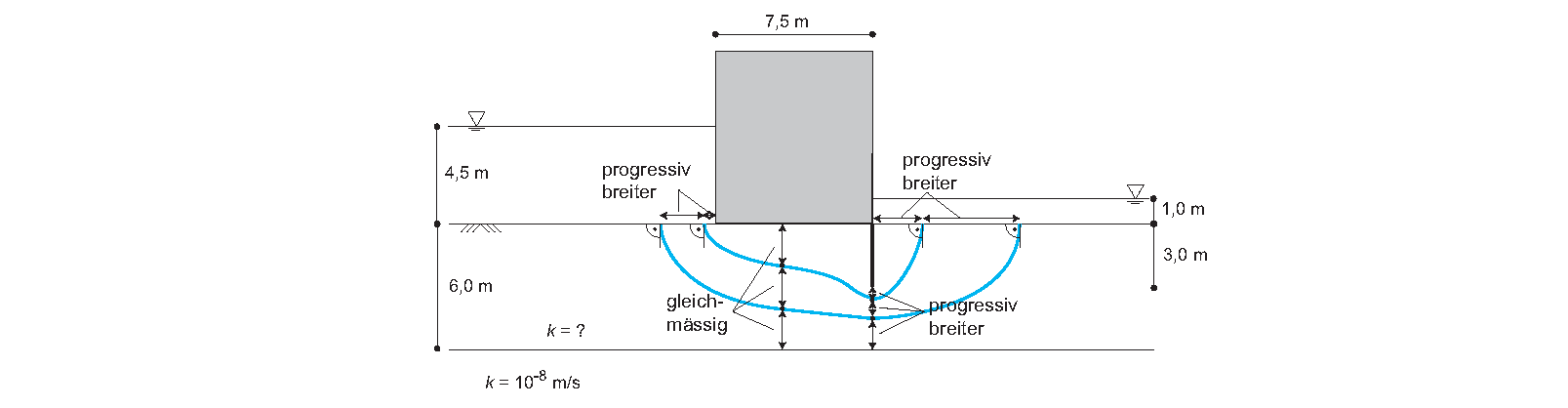 постепенно шире
постепенно шире
равномерно, постоянно
постепенно шире
Рисунок E-1.5: Линии тока .
Графическое построение проточной сети
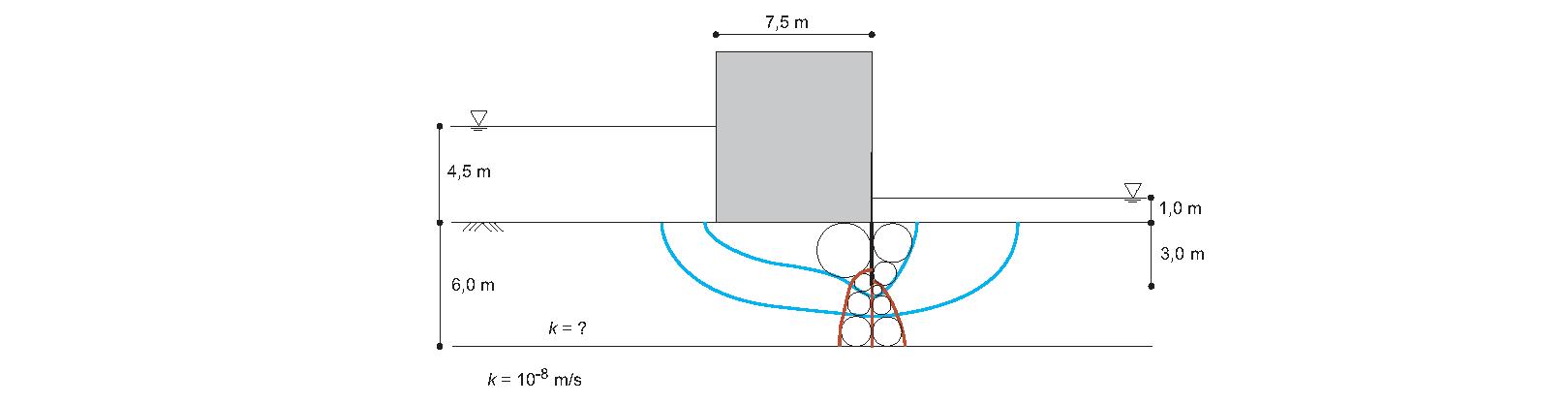 Рисунок E-1.6: Эквипотенциал.
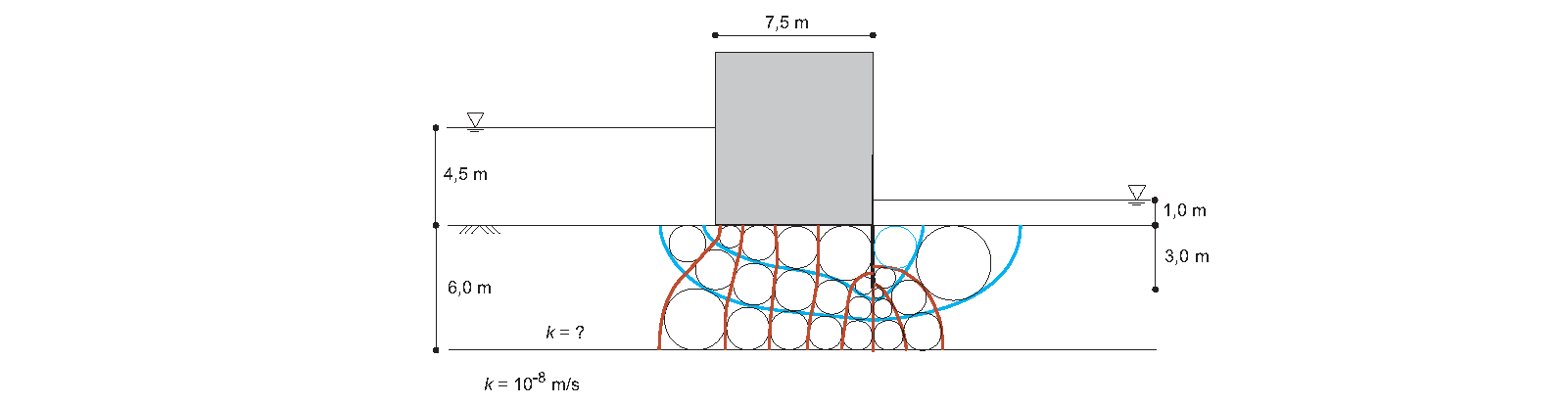 Рисунок E-1.7: Поточная сеть .
Определение распределения давления воды на водосливе
б) Определение распределения давления воды на водосливе
стоячая вода (отсутствие относительного движения между водой и зернами) = распределение гидростатического порового давления воды .
проточная вода = поровое давление воды зависит от гидравлического потенциала .
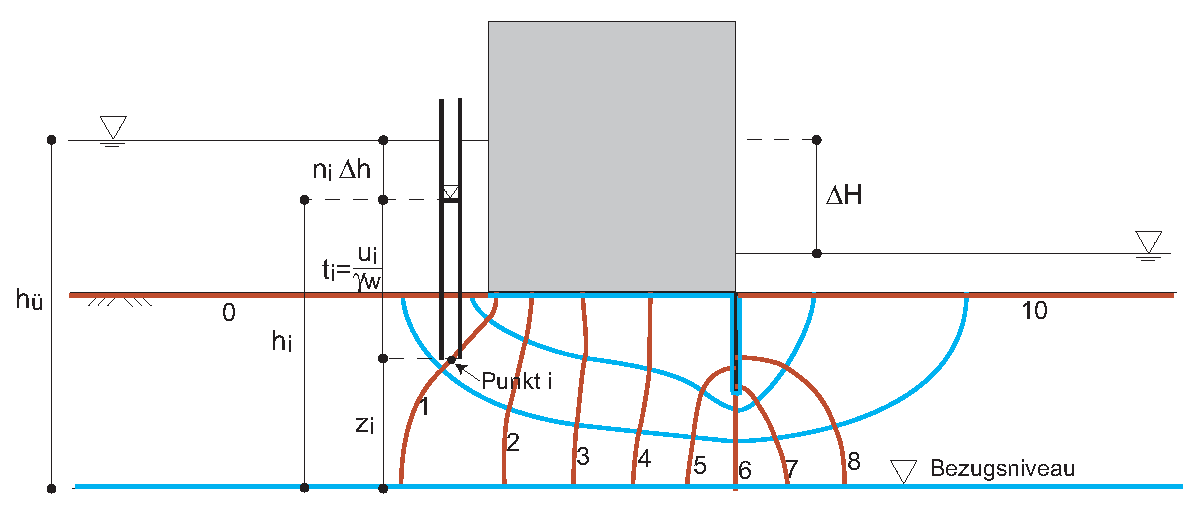 точка я
базовая плоскость
Рисунок E-1.8: Общие сведения.
Определение распределения давления воды на водосливе
Определение распределения давления воды на водосливе
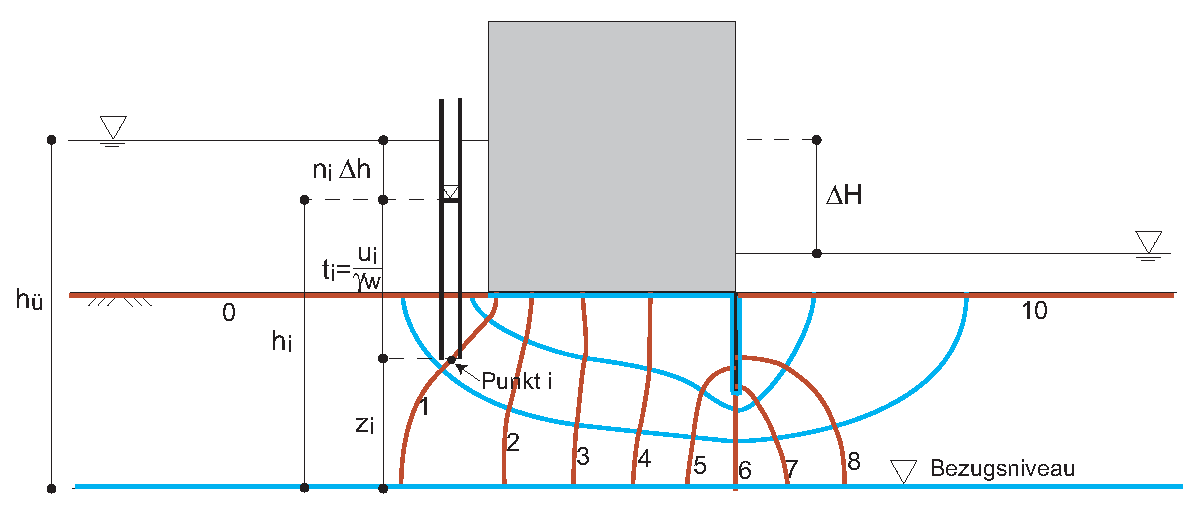 точка я
базовая плоскость
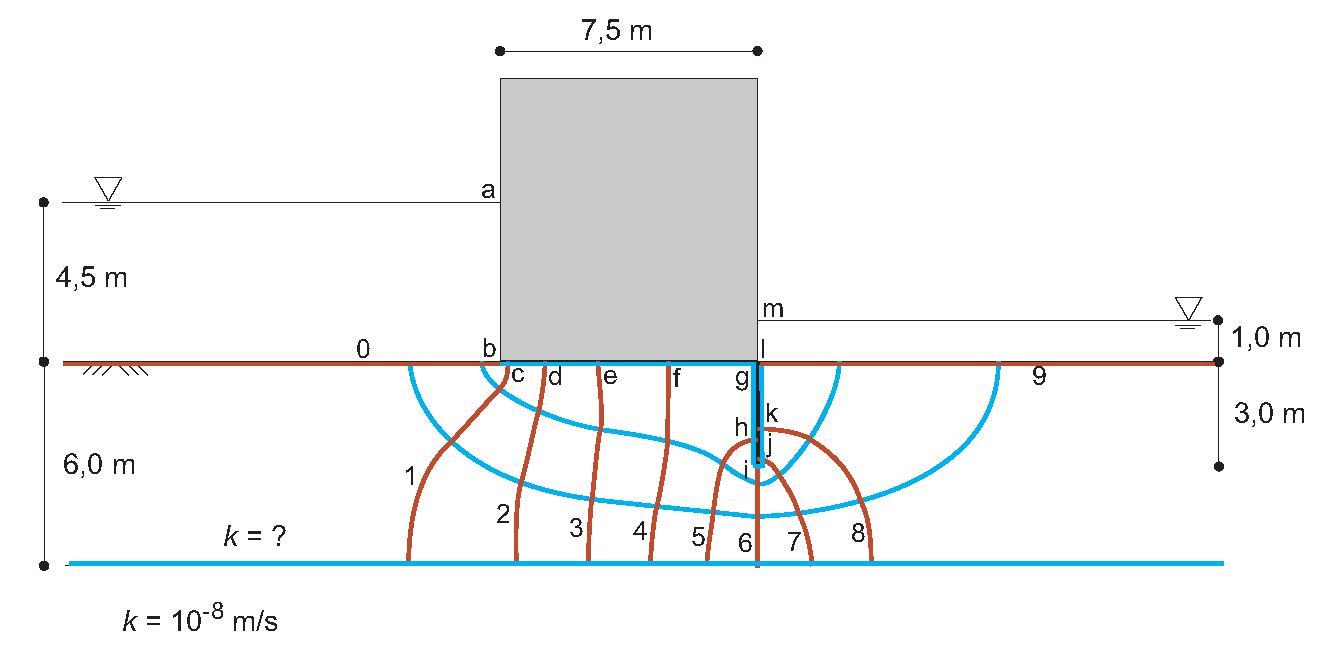 Определение распределения давления воды на водосливе
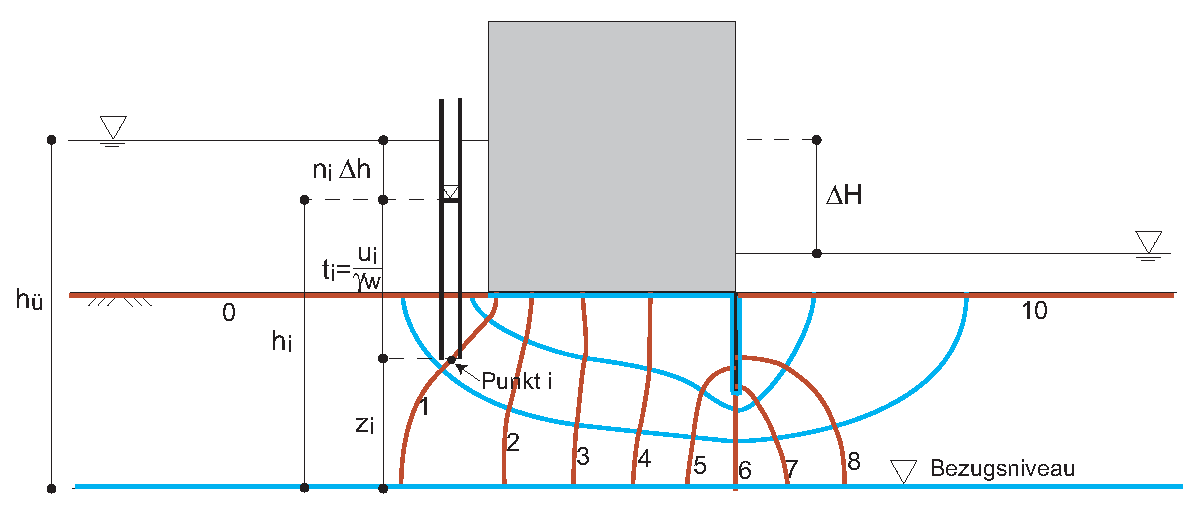 точка я
базовая плоскость
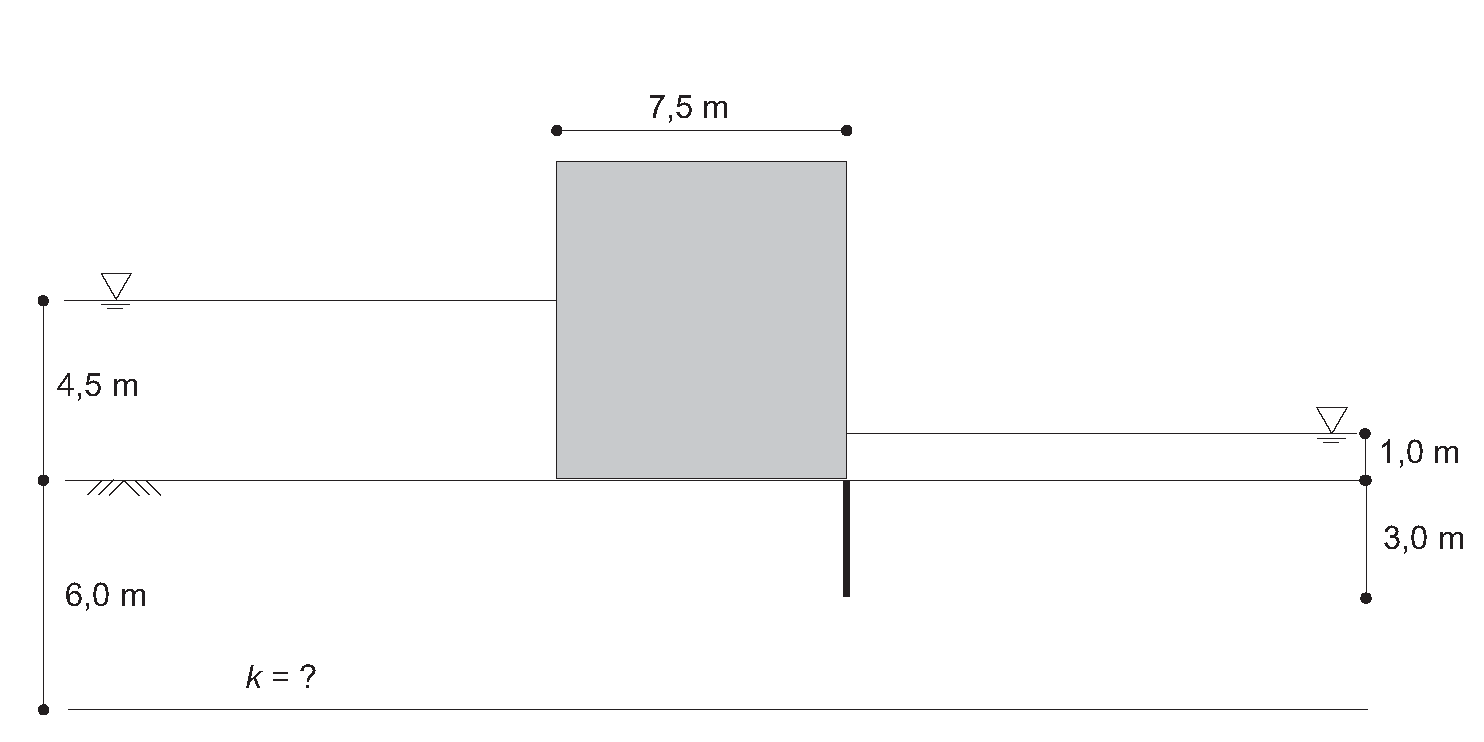 а
м
б
грамм
я
Определение распределения давления воды на водосливе
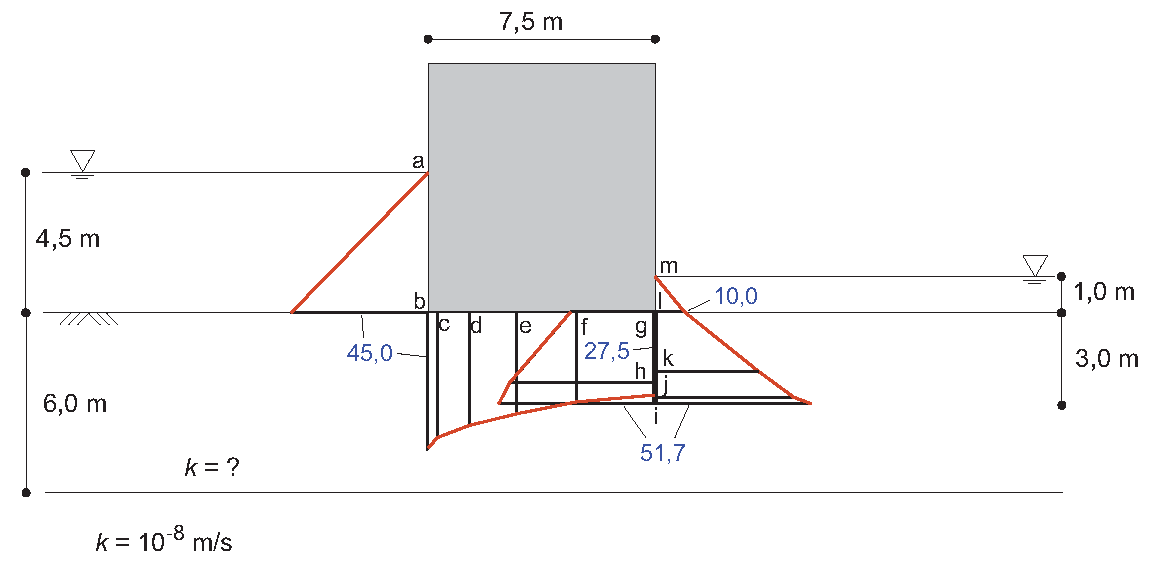 Рисунок E-1.9: Вода давление распределение .
Коэффициент проницаемости/гидравлической проводимости k
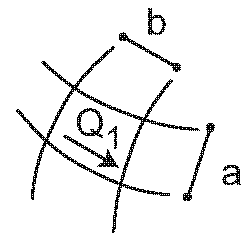 Рисунок Е-1.10: Поток через поток или текущий канал .